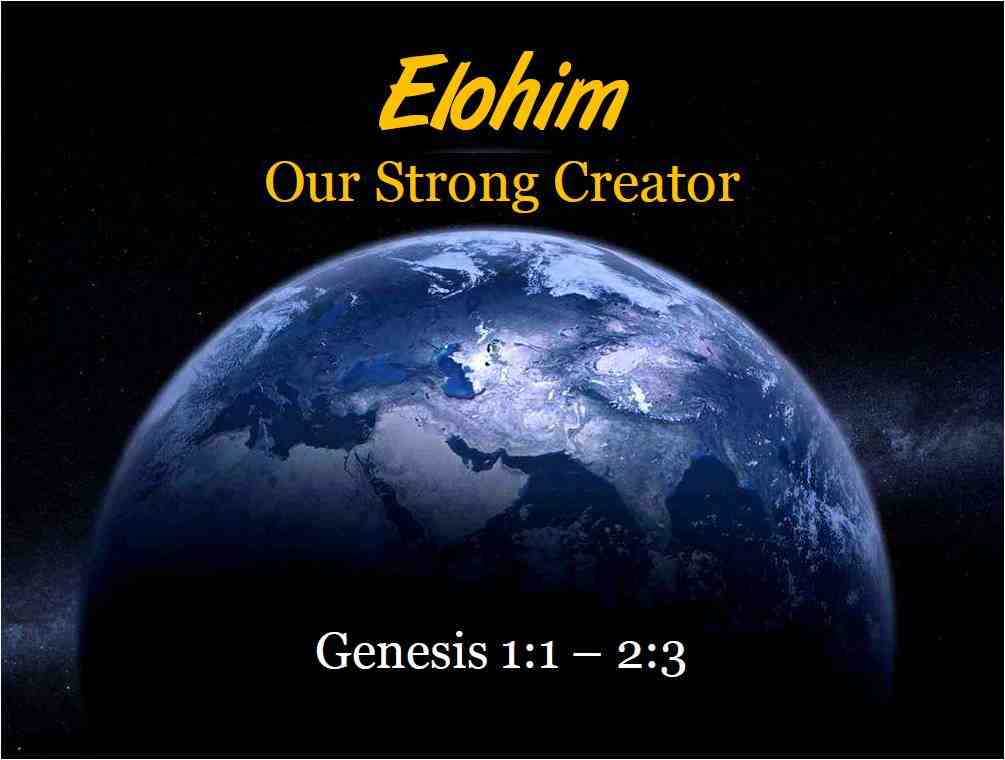 Elohim Our Strong Creator
Genesis 1:1 – 2:3
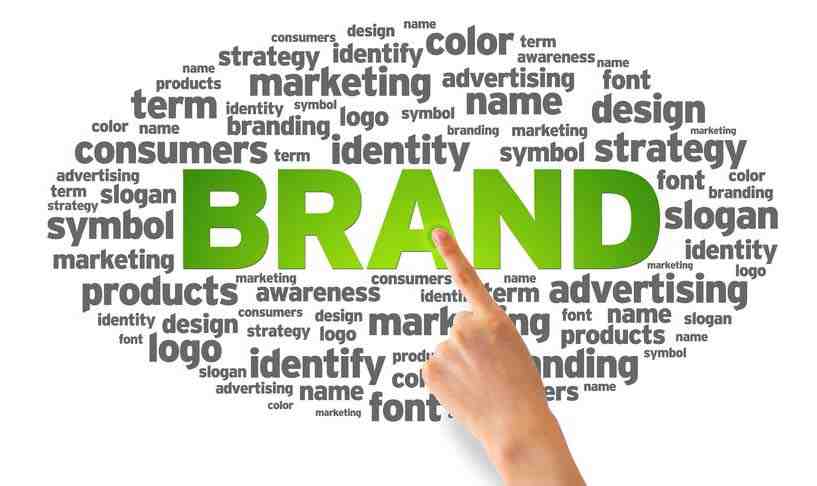 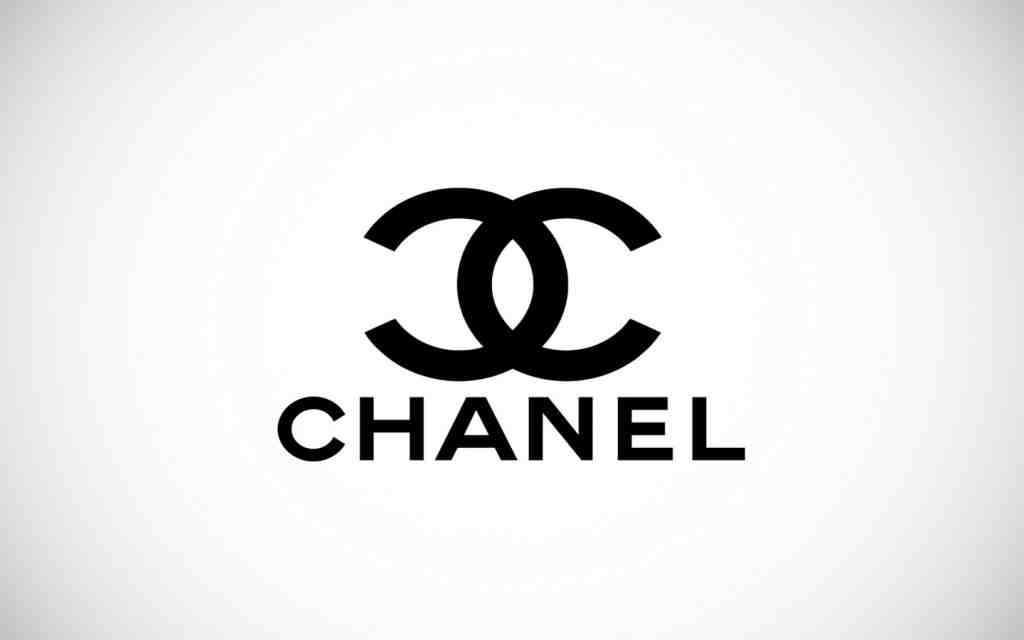 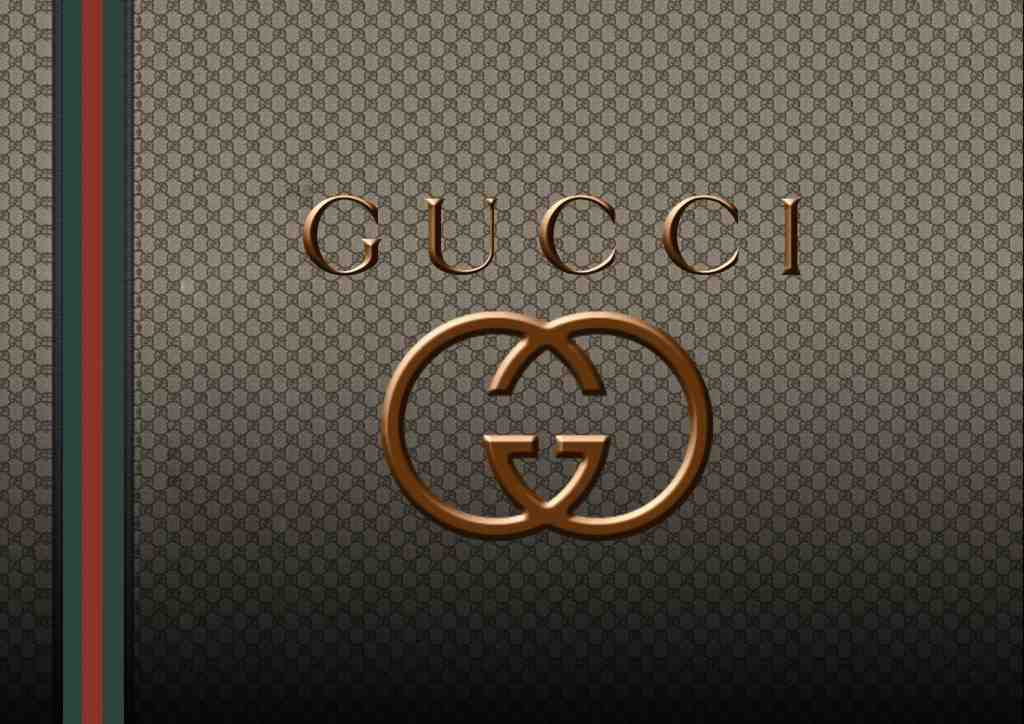 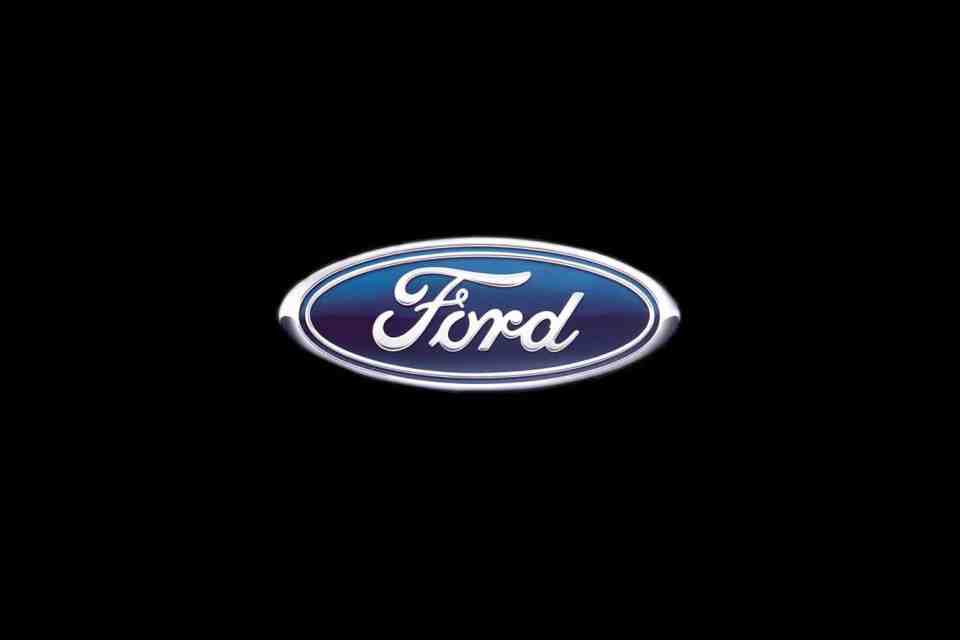 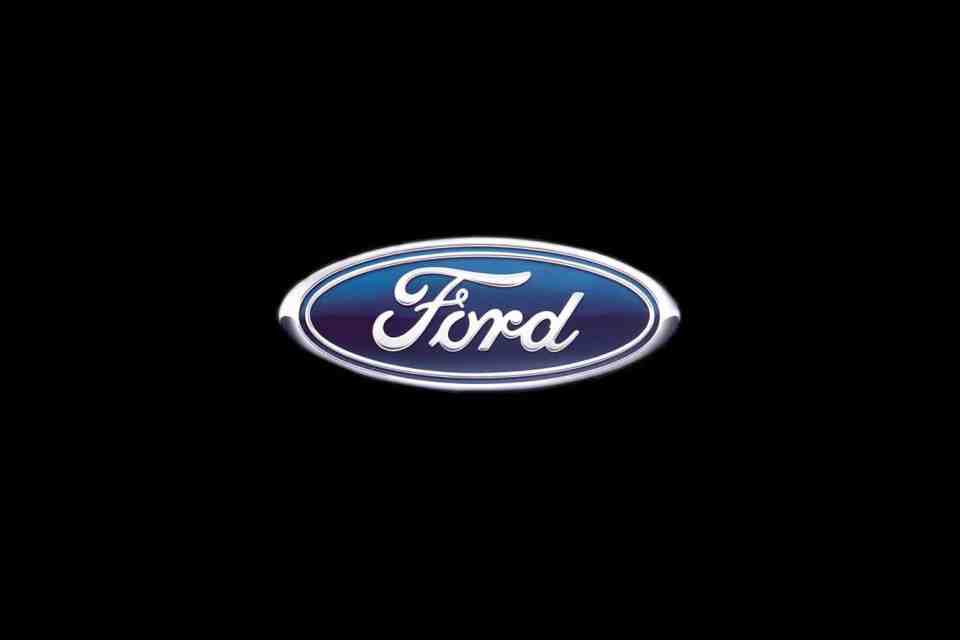 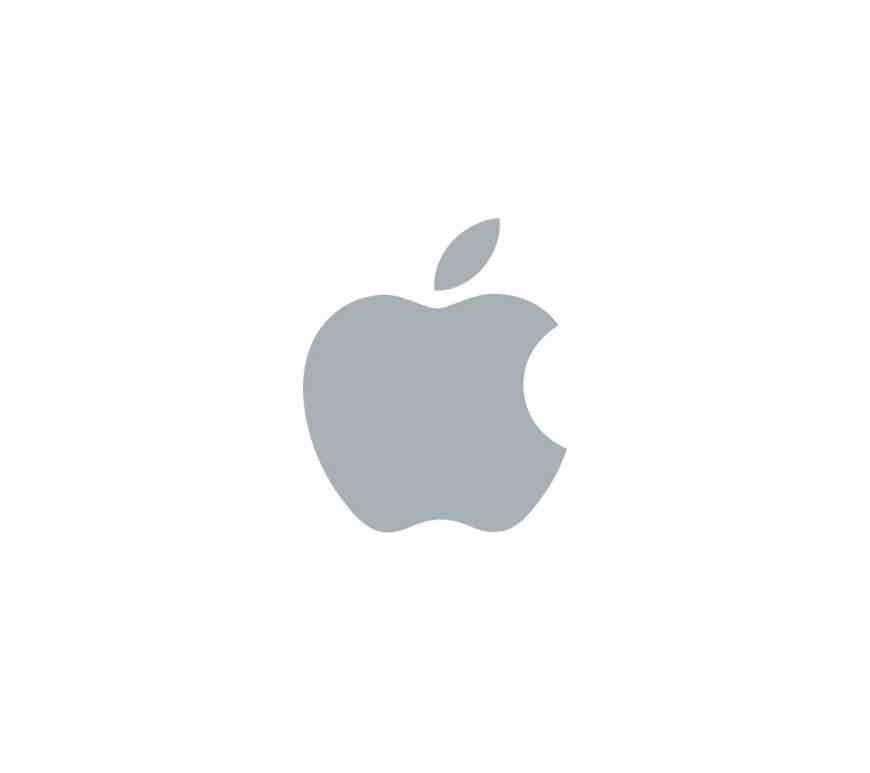 ElohimCreator
Genesis 1:1 In the beginning God created the heavens and the earth.
Elohim is Transcendent..
Outside our realm..
        …….  time
        …….  space
     …….  matter
Yet also in our realm..
Jeremiah 23:23-24  "Am I a God near at hand," says the Lord, "and not a God afar off?  24 Can anyone hide himself in secret places, so I shall not see him?" says the Lord; "Do I not fill heaven and earth?" says the Lord.
Elohim is Personal..
Gen 1:3-5 Then God said, "Let there be light"; and there was light. 4 And God saw the light, that it was good; and God divided the light from the darkness. 5 God called the light Day, and the darkness He called Night. So the evening and the morning were the first day.
Elohim is Plural..
Gen 1:26-27 God said, "Let Us make man in Our image, according to Our likeness; … 27 So God created man in His own image; in the image of God He created him; male and female He created them. 
Plural in construction
Singular in action
Elohim is Strong..
Elohim (strong one) 35 times in Gen 1:1–2:3
Reveals His power..
Heb 11:3 By faith we understand that the worlds were framed by the word of God, so that the things which are seen were not made of things which are visible.
Gen 18:14 Is anything too difficult for the Lord?
Elohim is Purposeful..
Gen 1:2 earth without form and void
Days 1-6.. God created.. 
Light.. Atmosphere.. Dry land.. Vegetation
Sun, moon, stars..  Fish, birds, animals
Man in His own image  (Very good!)
Elohim rests..
Gen 2:1-3  Thus the heavens and the earth, and all the host of them, were finished. 2 And on the seventh day God ended His work which He had done, and He rested on the seventh day from all His work which He had done. 3 Then God blessed the seventh day and sanctified it, because in it He rested from all His work which God had created and made.
His power in your life ..
Eph 2:10 For we are His workmanship, created in Christ Jesus for good works, which God prepared beforehand that we should walk in them. 
Psalms 127:2 It is vain for you to rise up early, To sit up late, To eat the bread of sorrows; For so He gives His beloved sleep. 
Proverbs 3:5-6 Trust in the Lord with all your heart, And lean not on your own understanding; 6 In all your ways acknowledge Him, And He shall direct your paths.
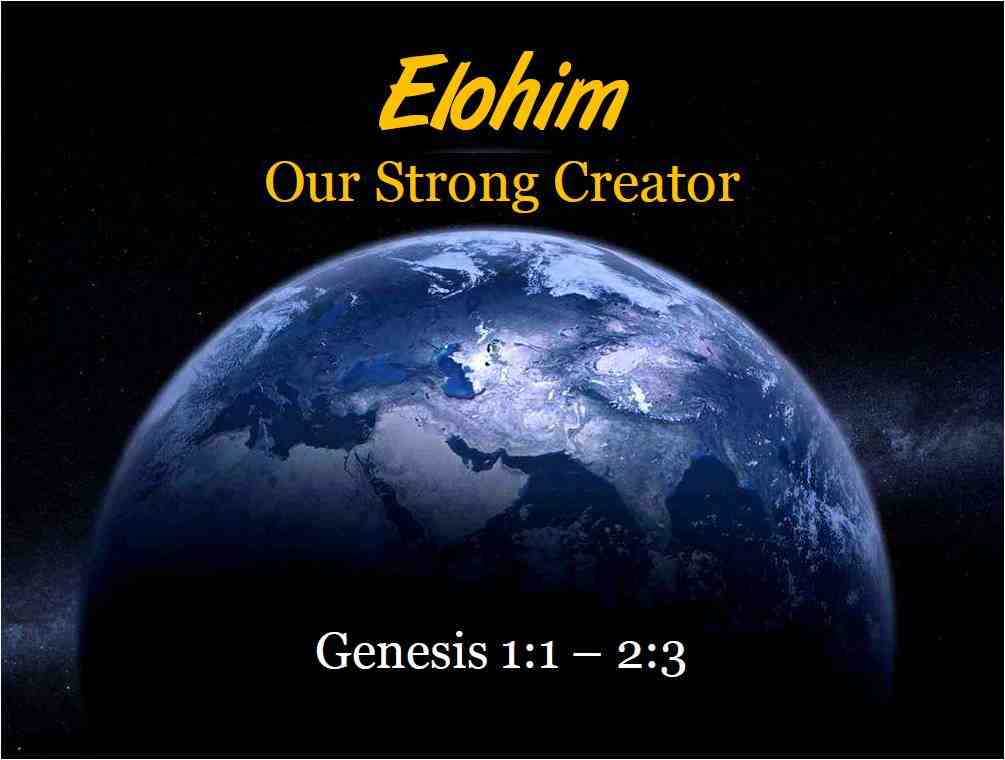 Elohim Our Strong Creator
Genesis 1:1 – 2:3